স্বাগতম
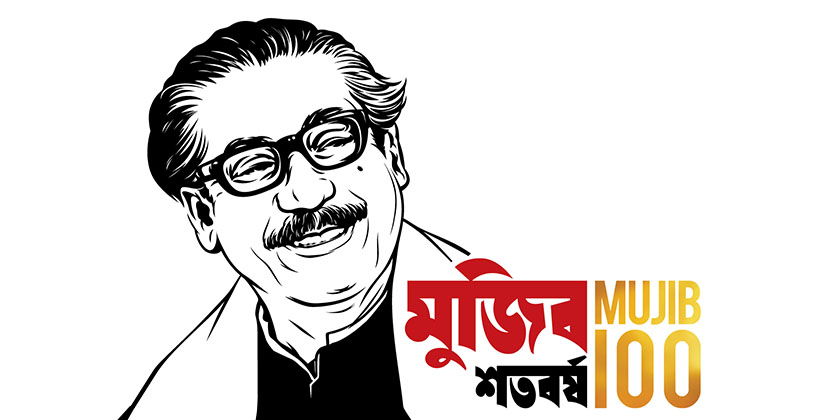 শিক্ষক পরিচিতি
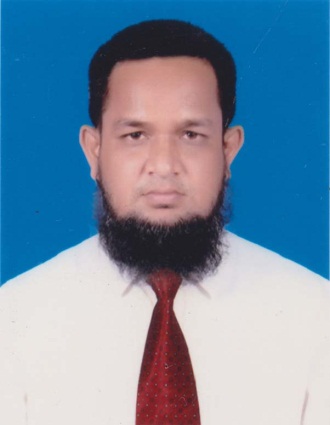 মোঃ আব্দুর রউফ প্রভাষক(ইংরেজি)অ্যাম্বাসেডর a2i01767650169
খলনা ইসলামিয়া ফাজিল(ডিগ্রি) মাদ্রাসা
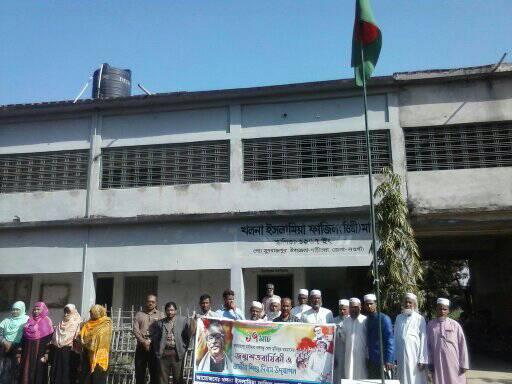 বৃক্ষরোপন করা হচ্ছে
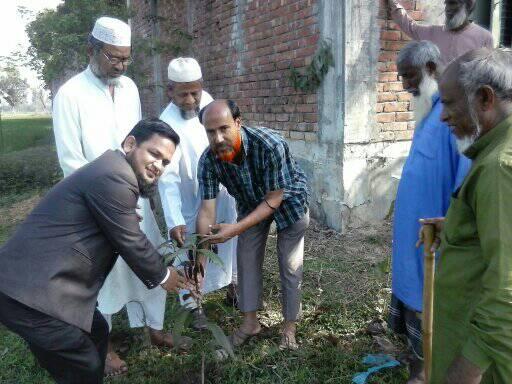 বৃক্ষরোপন চলছে
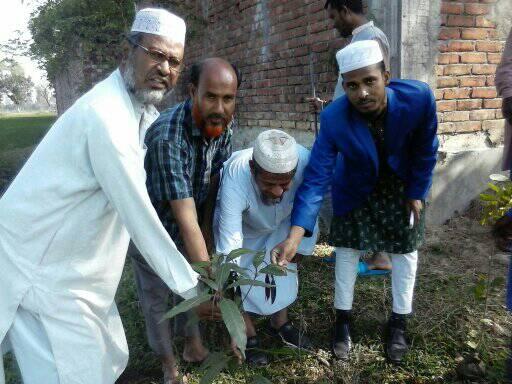 ধন্যবাদ সকলকে
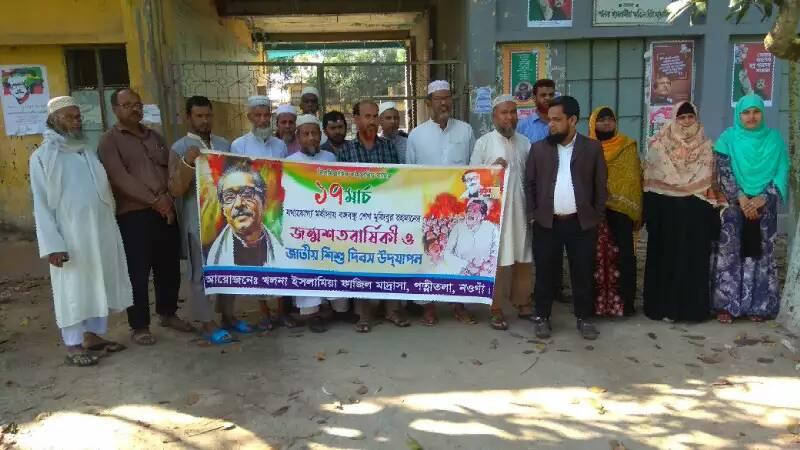